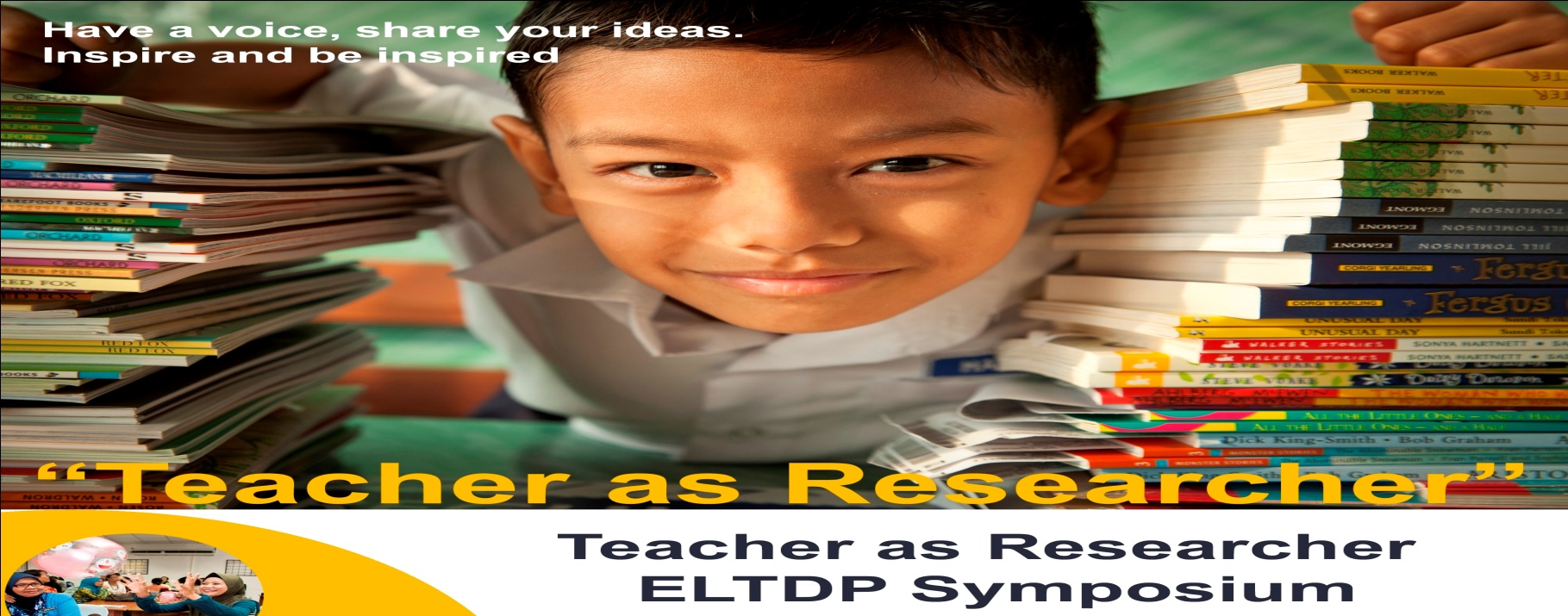 Understanding Culture of Implementing Classroom Action Research for Teacher’s Self-Professional Development
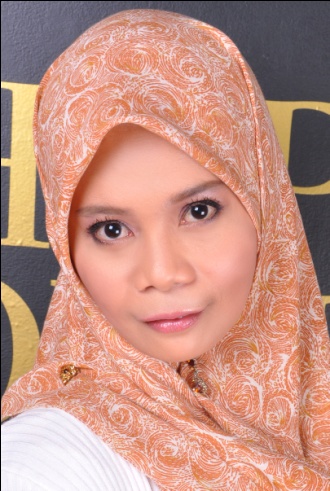 Prepared by:
Jen Renita binti Mappah
Introduction
Currently teaching English Language in a primary school in Tawau, Sabah.  Completed Master of Education from Open University of Malaysia.  Interested in doing Classroom Action Research in school for improving effectiveness in teaching and learning process amongst young learners in schools. Awarded Gold Commendation for MELTA Creative Teacher Showcase in 2009 & Innovative Award 2009 & 2010 from Pontian, Johor District Education Department, and now holds the position of Excellent Teacher.
Introduction
The study advocates the relevance of Classroom Action Research (CAR) in today’s classrooms.  It shows ways in which implementing CAR by schoolteachers can lead to enhancement in the teaching and learning process.  This study focuses on efforts that can ensure a culture of implementing CAR is able to enhance the self-professional development of schoolteachers and also the example of how to conduct the CAR concept. It arrives at the conclusion that CAR raises teachers’ awareness in enhancing the betterment of what and how the basic mechanism of CAR can lead to a higher level of professional self-development among school teachers.
How I involved in ELTDP Project?
For the past six years, I have been teaching in one of the primary schools in Pontian,  Johor
Last year in 2012, I was posted back to my hometown in Tawau, Sabah
I met with Kathryn Thomson when she came to my school as one of the teacher mentors for the ELTDP
From that day onwards, I attended the Focus Group activities although I was not teaching the level one pupils at the time
The Benefits that I have gained from ELTDP
Happy to meet new friends especially when I am new to the English program in Tawau district
Opportunity to share teaching ideas and methods during the focus group meetings
Increase my reflective thinking on planning, acting actively, doing classroom action research and observing for new ideas
Building relationships across communities,  meeting colleagues with similar interests
Introduction : Background
Teachers need to understand, giving commitment and has high aspiration in implementing the initiative and new approach in an effort to increase the quality of education.  
One of the efforts that can make the teacher profession to be praised by all is via the Classroom Action Research (CAR) done by all teachers in their career as teachers in classrooms.
[Speaker Notes: Teachers need to understand, giving commitment and has high aspiration in implementing the initiative and new approach in an effort to increase the quality of education.  

One of the efforts that can make the teacher profession to be praised by all is via the Classroom Action Research (CAR) done by all teachers in their career as teachers in classrooms.]
Why Classroom Action Research?
For self-improvement and self-involvement to enhance the effectiveness of:
	1.  understanding teaching practices more
	2.  implementing teaching practices
	
Involving oneself in the process of action research via the phases of planning, implementing,  observing and reflecting
( Carr & Kemmis 1986 : 165 )
Definition
A daily reflection for teaching and learning activities that the teacher records
 to improve their teaching skills and to understand better the effective methods of teaching that can be done
 to enhance the level of understanding of certain topics amongst the pupils, for the teaching and learning process in the classroom.
To know or realize the things that are being done as part of the school teacher’s activities or routines in their daily life that they share together as a way of life, customs and belief 
based on the potential of how teachers are implementing classroom action research in schools.
The process by which a person’s character and abilities are developed through certain initiatives
enhancing their level of thinking for betterment that is connected with the teaching profession
 that helps them improve their knowledge and skills to a higher level of education
[Speaker Notes: ADD FFECTS!!!]
The Process of Classroom Action Research
EARLY OBSERVATION
-Gathering data to 
understand the real situation 
-Focusing on the 
main problem
REFLECT
Self-reflection to evaluate the 
strengths  & weaknesses of T&L
OBSERVE
Gather and analyze  data to evaluate
the effectiveness of plan
PLAN
Plan action & intervention to
overcome  the main problem
ACT
Implementation of action to
overcome  main problem
[Speaker Notes: KAT to highlight similarities]
Directions for future research
It is now the important for professional development to actively promote the current educational policy to address classroom action research 
One component of the daily teaching and learning process, is writing the daily reflection of lesson plan in the record book in schools
It is important that this research will continue with the testing of the suggested framework analysis during and after the ELTDP
Introduce the basic foundation and exposure to what CAR is, and how it can be used together with the teaching and learning record book as one of the ways to enhance their professional self-development.
[Speaker Notes: ADD EFFECTS!]
How I will implement my research
In Tawau I have worked with other people by….

2012- I tried to motivate my colleagues and work with the Level 1 teachers, attending the focus groups in my free time, sharing ideas during staff meetings and in-house training and implementing classroom action research (Attachment 1 & Attachment 2)
2013- I am working closely with the new Head of Panel to promote English across the school.
I will promote the English Month as yearly planning for the English Panel in school : action songs, nursery rhymes, story-telling, choral speaking, big book contest, public speaking & drama contest & creating the English Language Centre (ELC) as one of the resource centre and special room to promote EL in a more warm & supportive environment (Reference: 
www.facebook.com/TeachingEnglishCreativeInnovative
www.actionresearchnote.blogspot.com
Any questions or comments?
Thank you for your time and cooperation
Closure
3 secret of happiness, Someone to love,something to do,something to look forward to
To appreciate your significance, you need to understand that you can make a difference
-Sharing is caring-Thank you